Nowe technologiew edukacji 

Pomagają czy szkodzą?
Epoka internetowa
dostęp 15 latków do Internetu
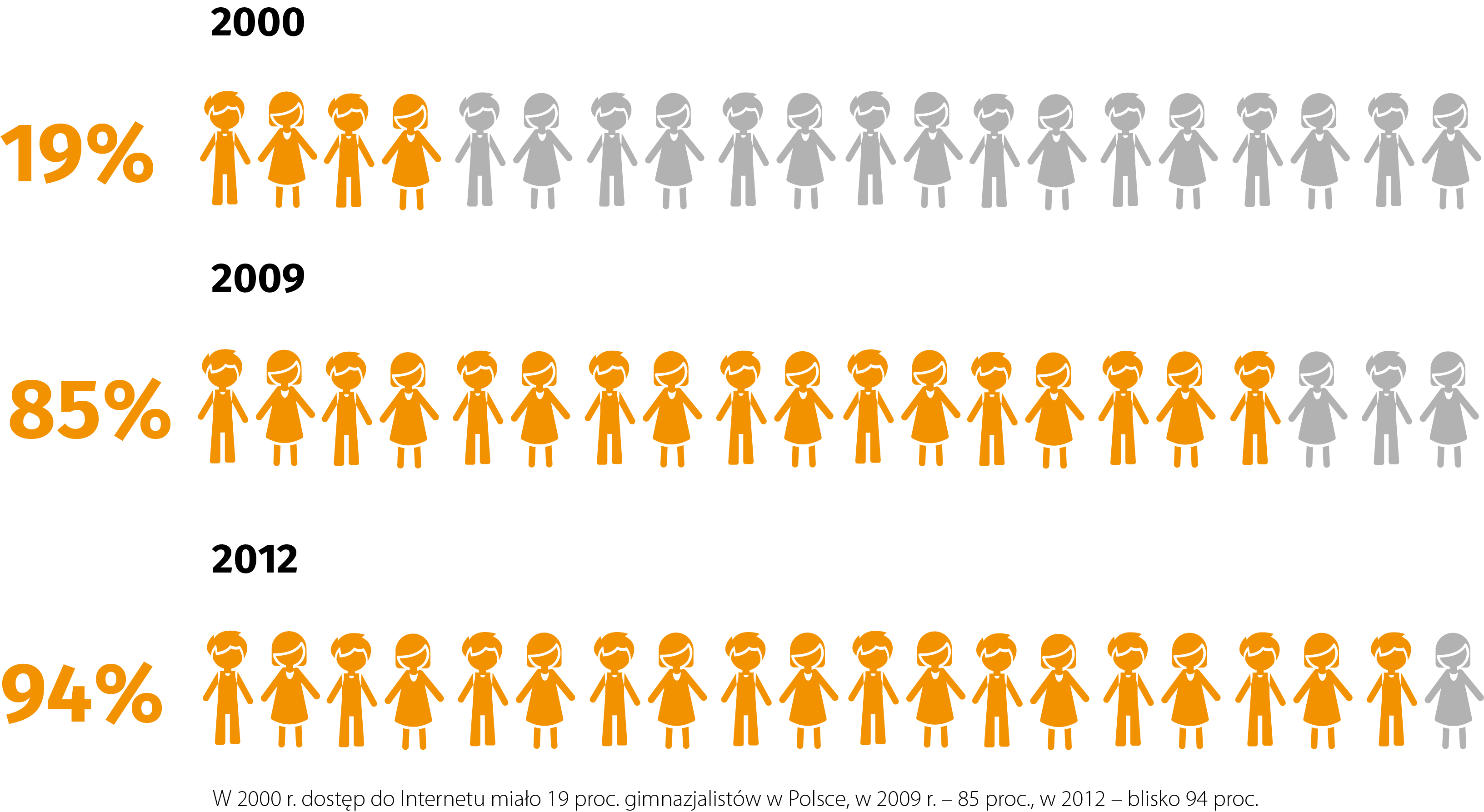 Dostęp do Internetu
Odsetek 15-latków z wybranych krajów deklarujących dostęp do Internetu w domu (w proc.).
Czas korzystania z komputera
a wynik w PISA
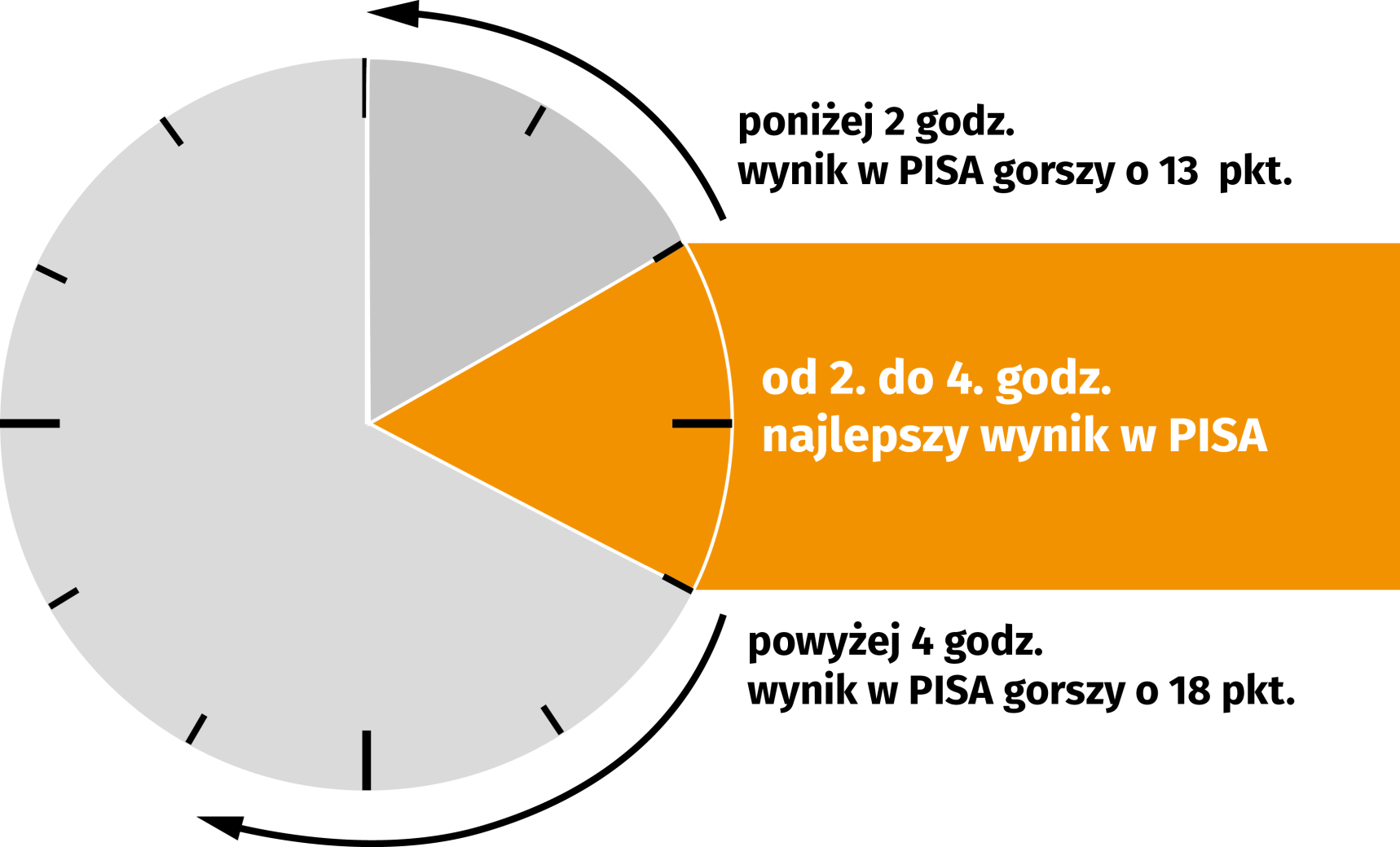 E-mail, gry oraz ściąganie muzyki
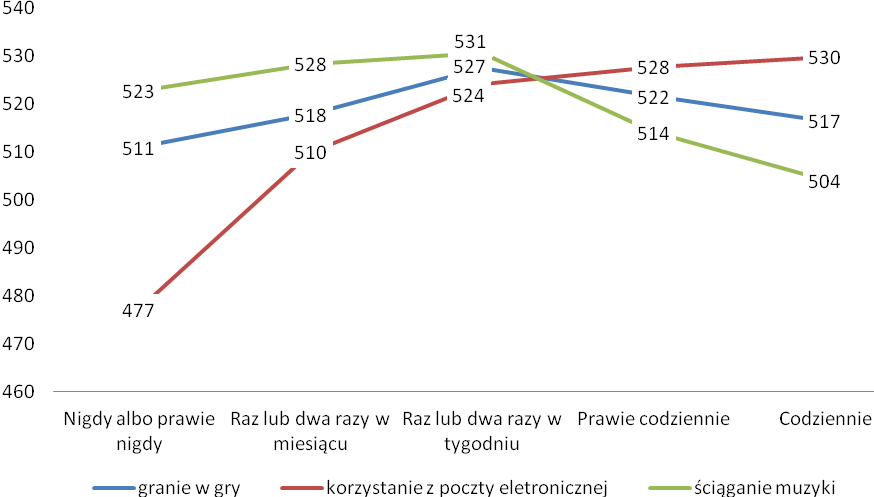 Poziom umiejętności matematycznych
Co dzieci robią w sieci
najczęściej
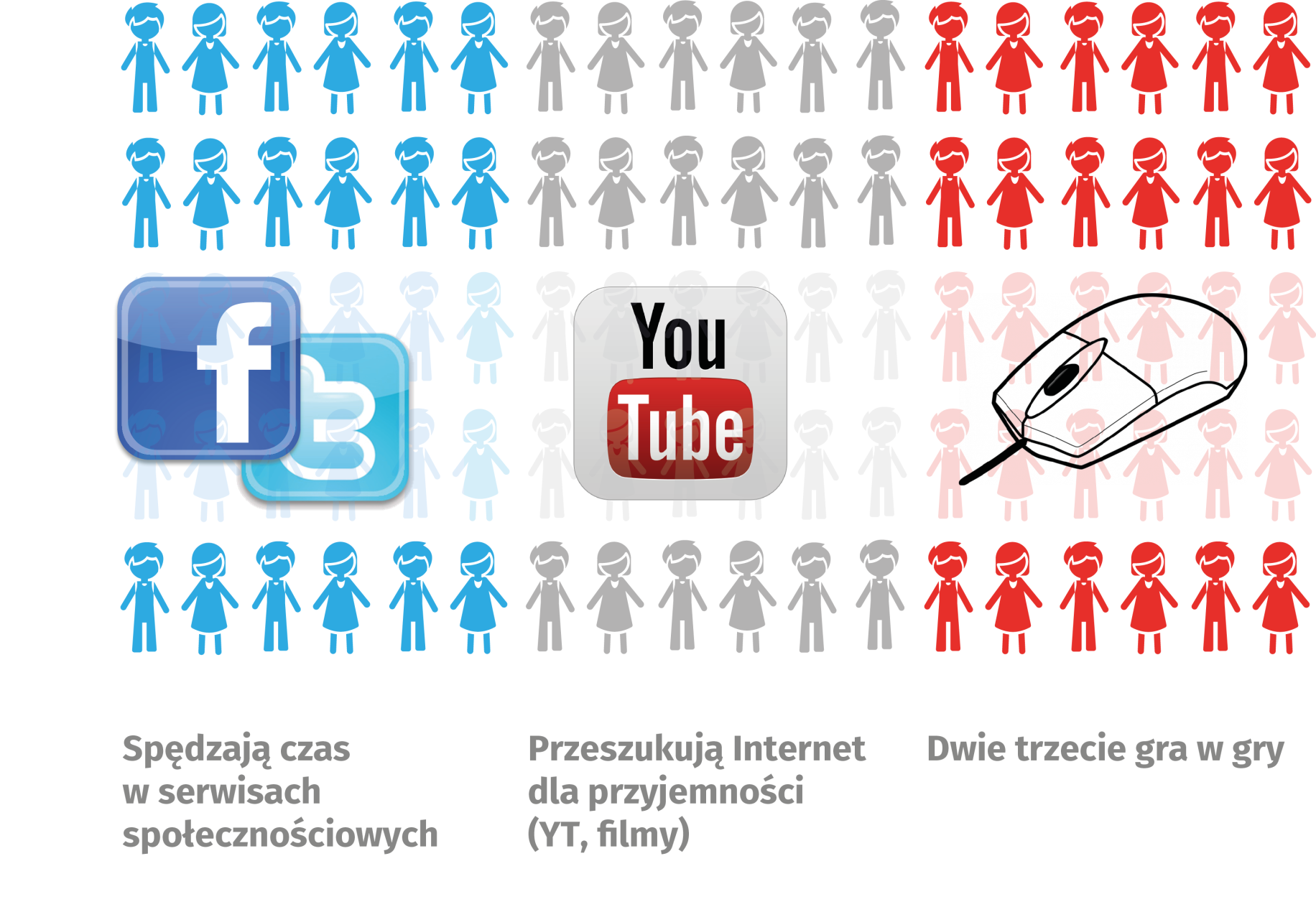 Ile czasu spędzają w sieci
Dostępność TIK w szkole
Badanie „gracze”
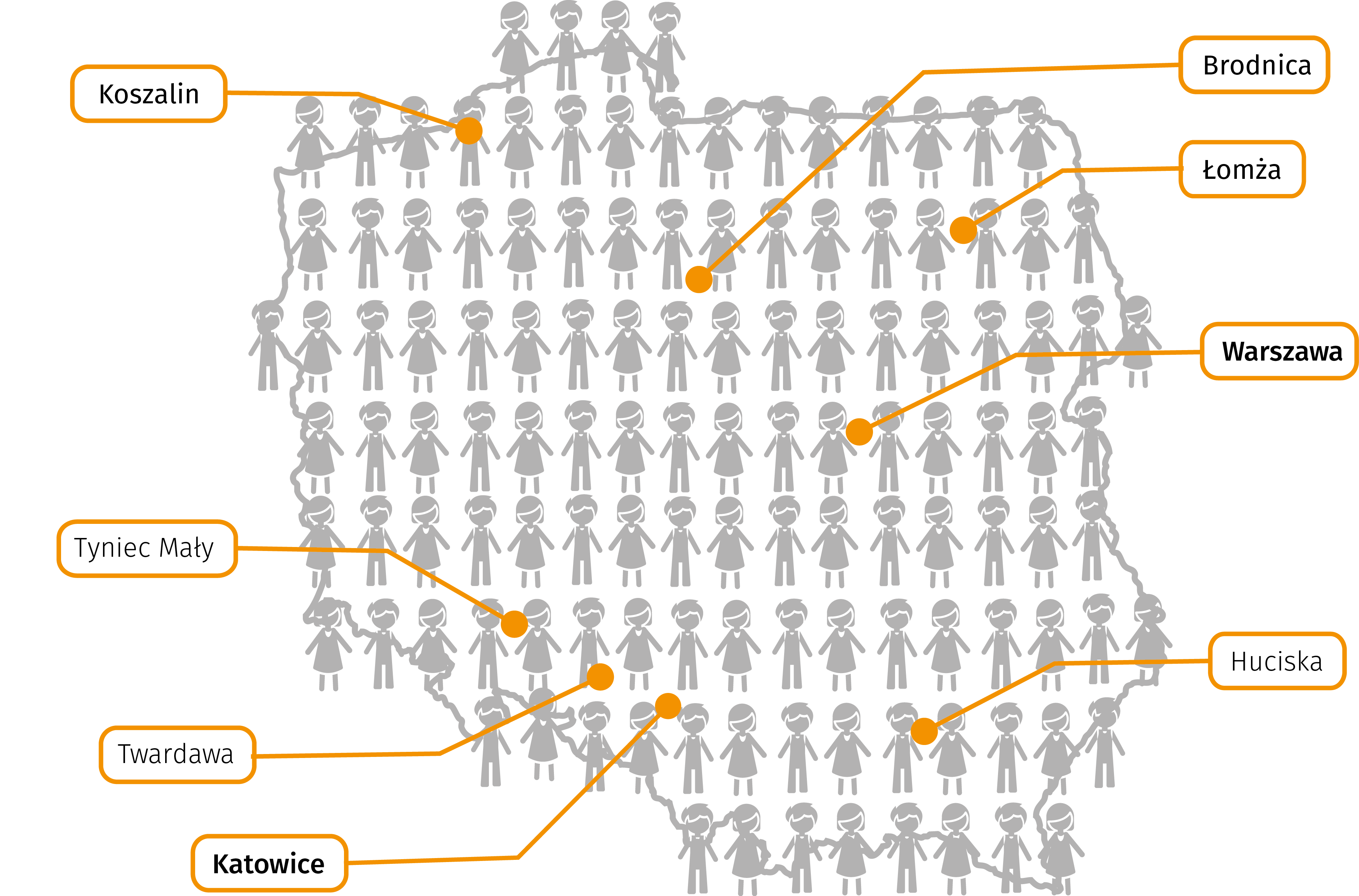 Sprzeczności
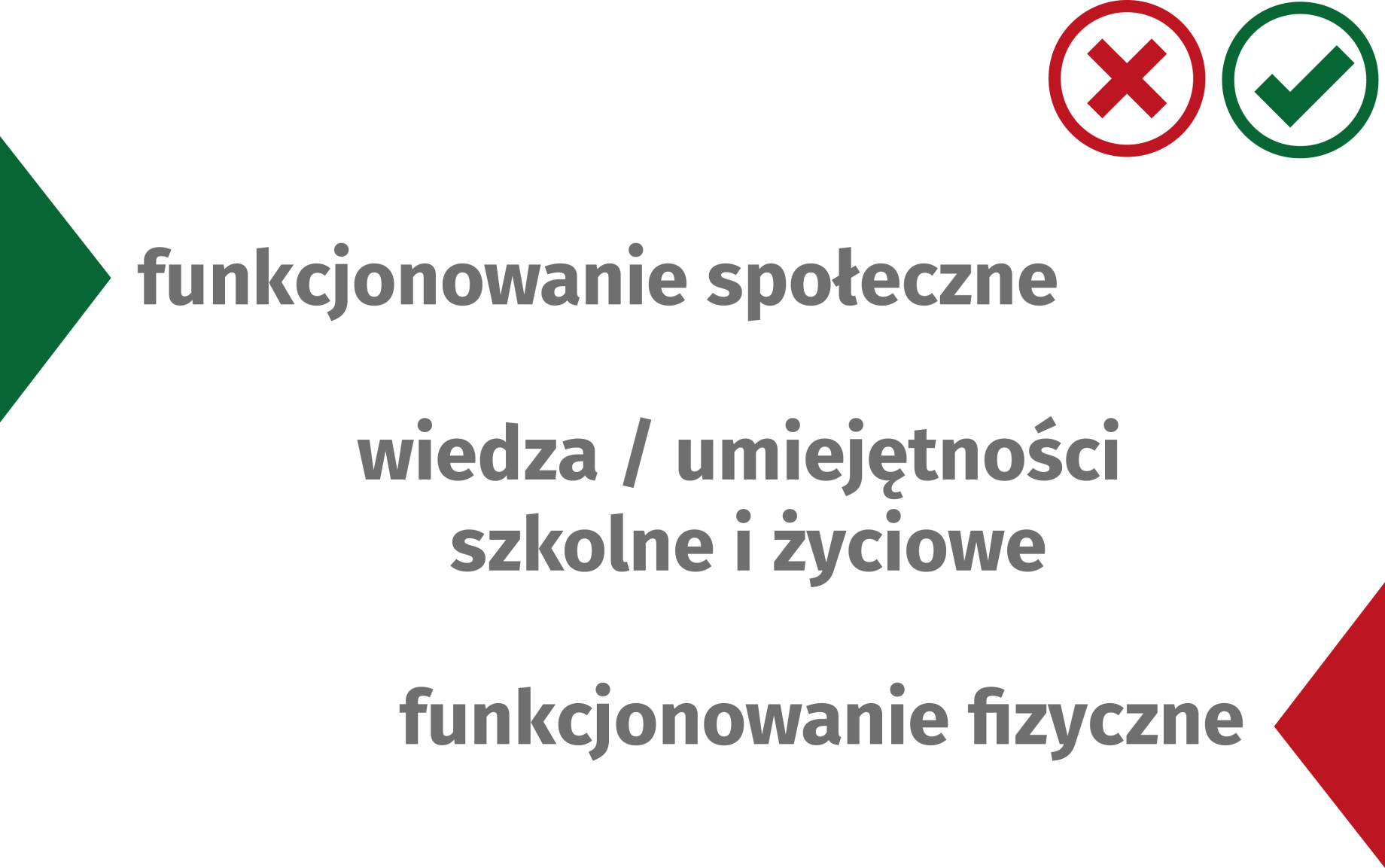 Mechanizm gry
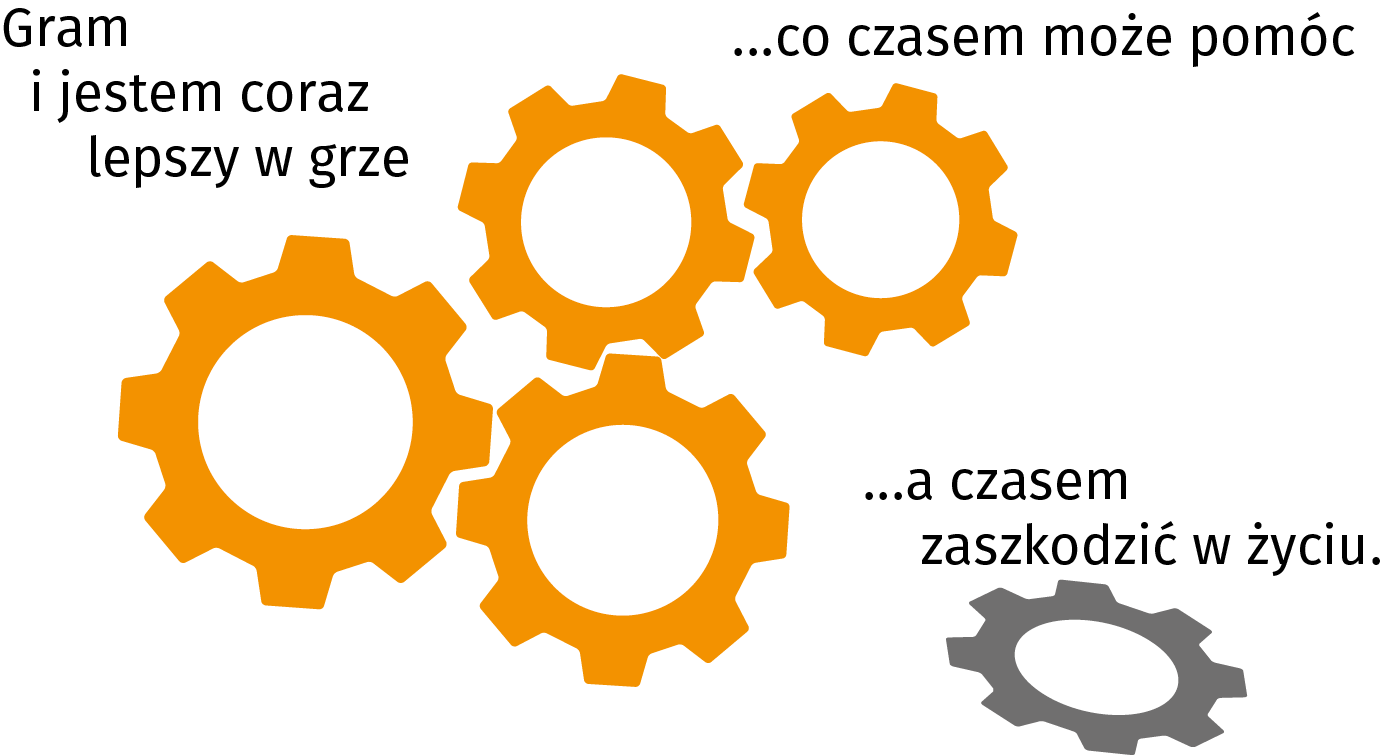 Pozytywne konsekwencje grania
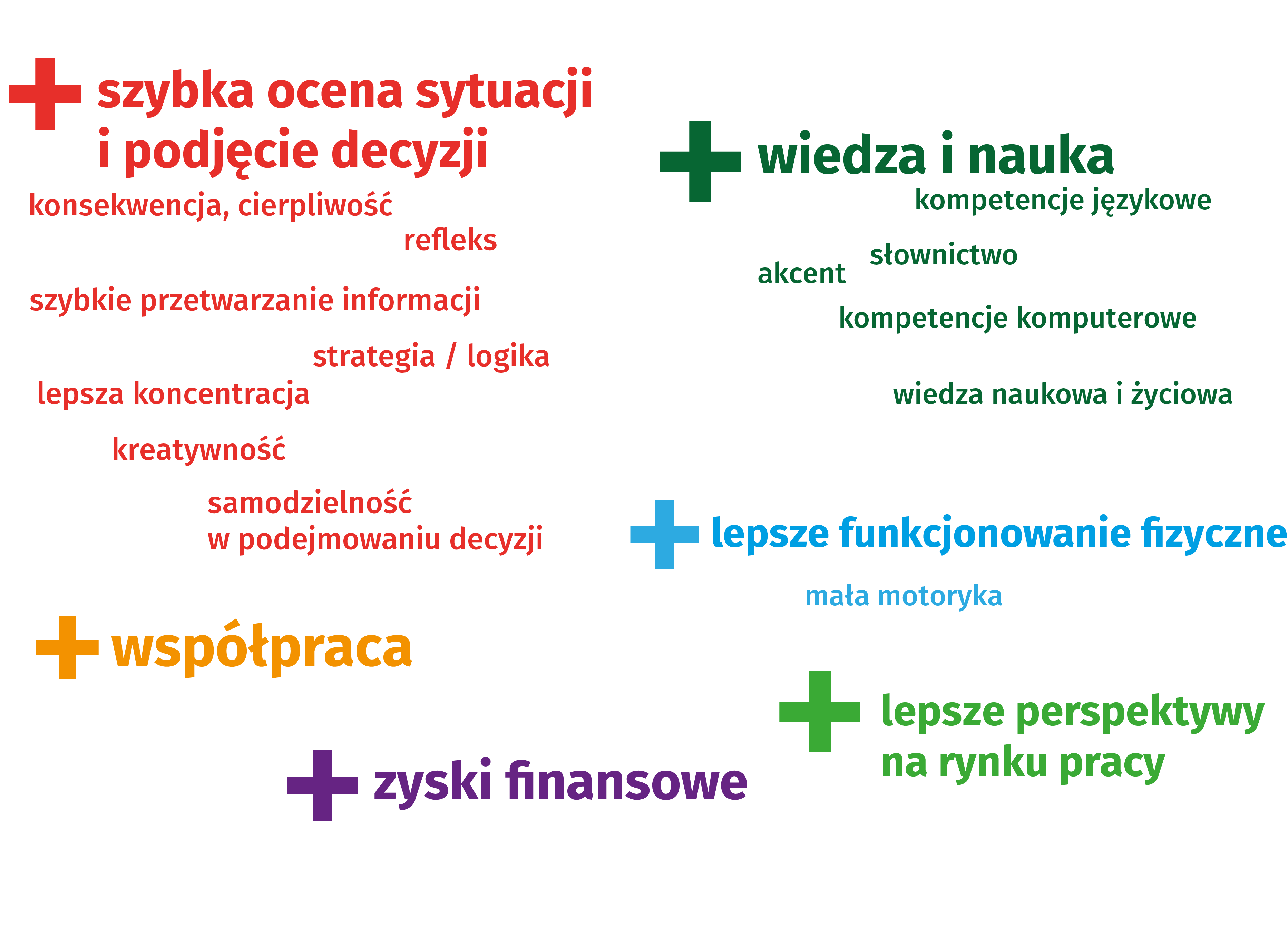 Negatywne konsekwencje grania
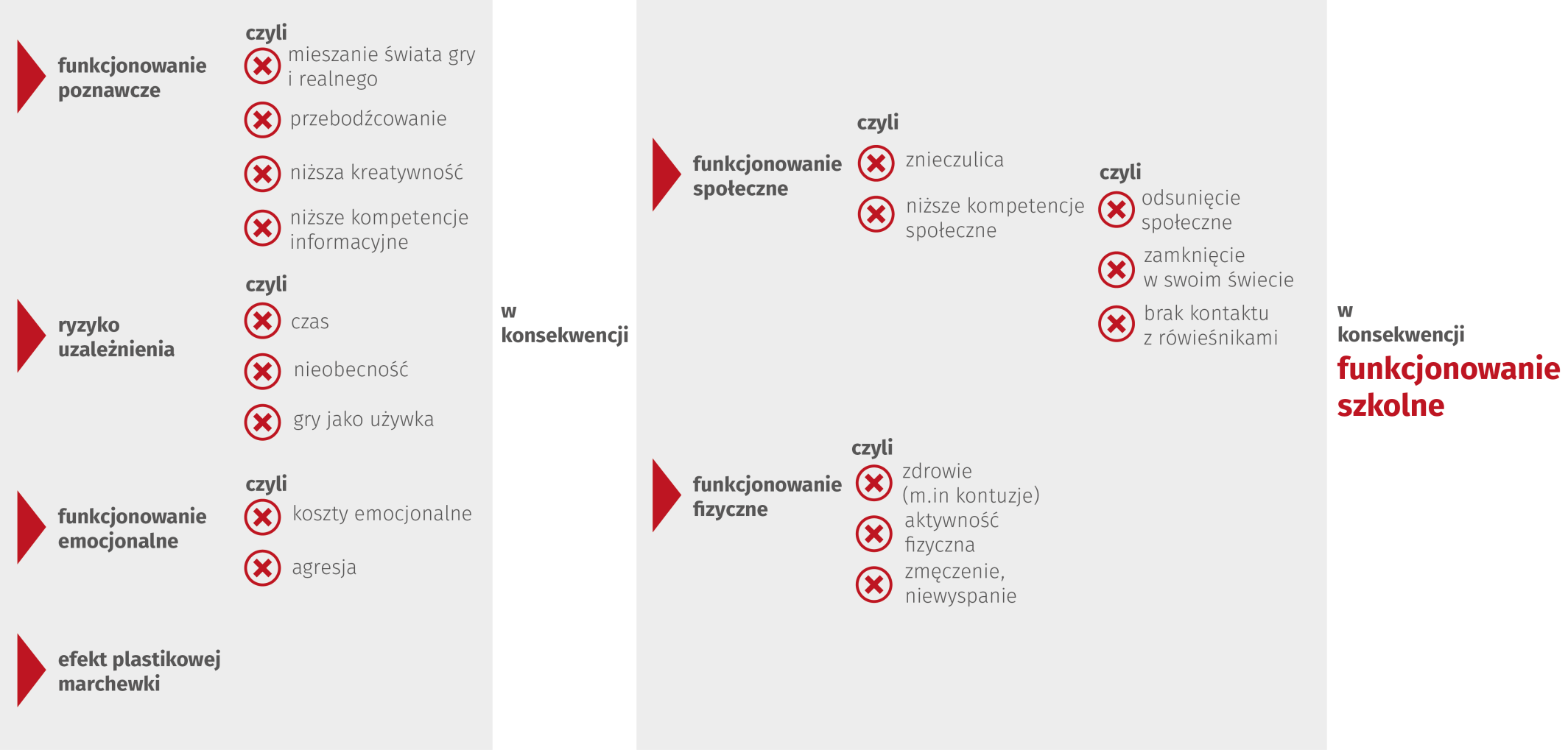